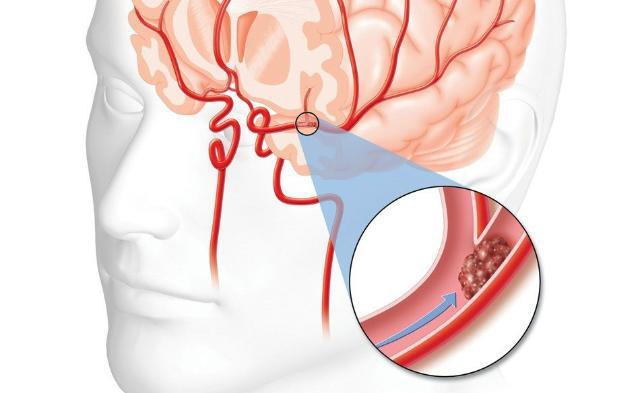 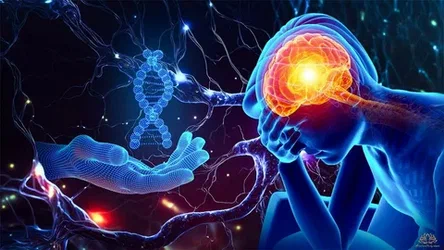 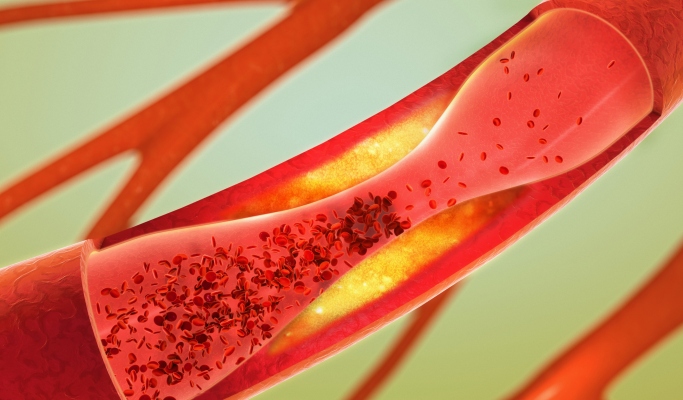 «Пол-специфические ассоциации полиморфного варианта rs8140505 гена GGT5 с риском развития ишемического инсульта у жителей Центральной России»
Елена Леонидовна Дроздова
ФГБОУ ВО КГМУ Минздрава России
drozdovael@kursksmu.net

Информация о финансировании:
Работа выполнена за счет средств 
Курского государственного медицинского университета
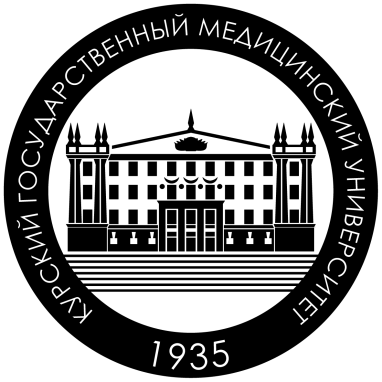 Актуальность
Инфаркт мозга– одно из наиболее распространенных заболеваний, являющихся основной причиной  смертности, инвалидизации, потери трудоспособности и снижения качества жизни населения во всем мире, в том числе и в России. Ежегодно 15 миллионов людей на планете переносят инсульт, из них 5 миллионов умирает, 5 миллионов остаются инвалидами, нуждающимися в помощи своих близких.
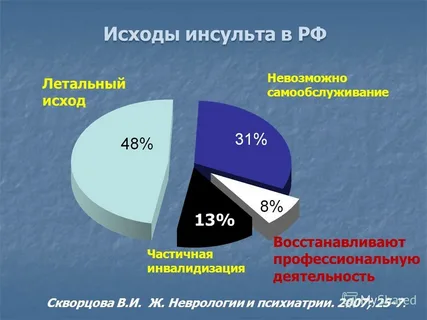 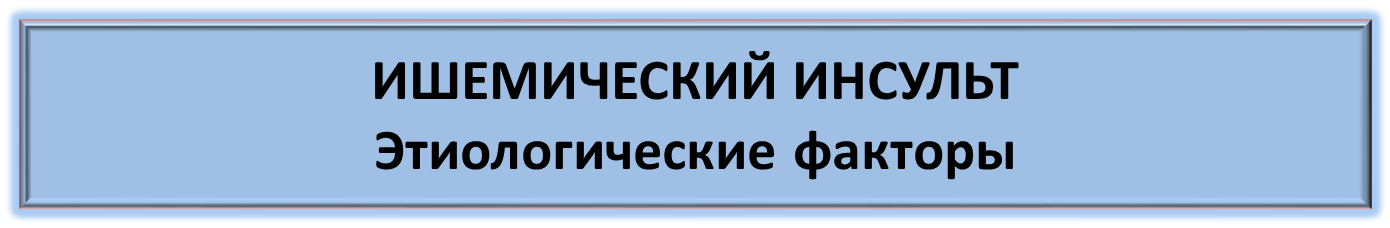 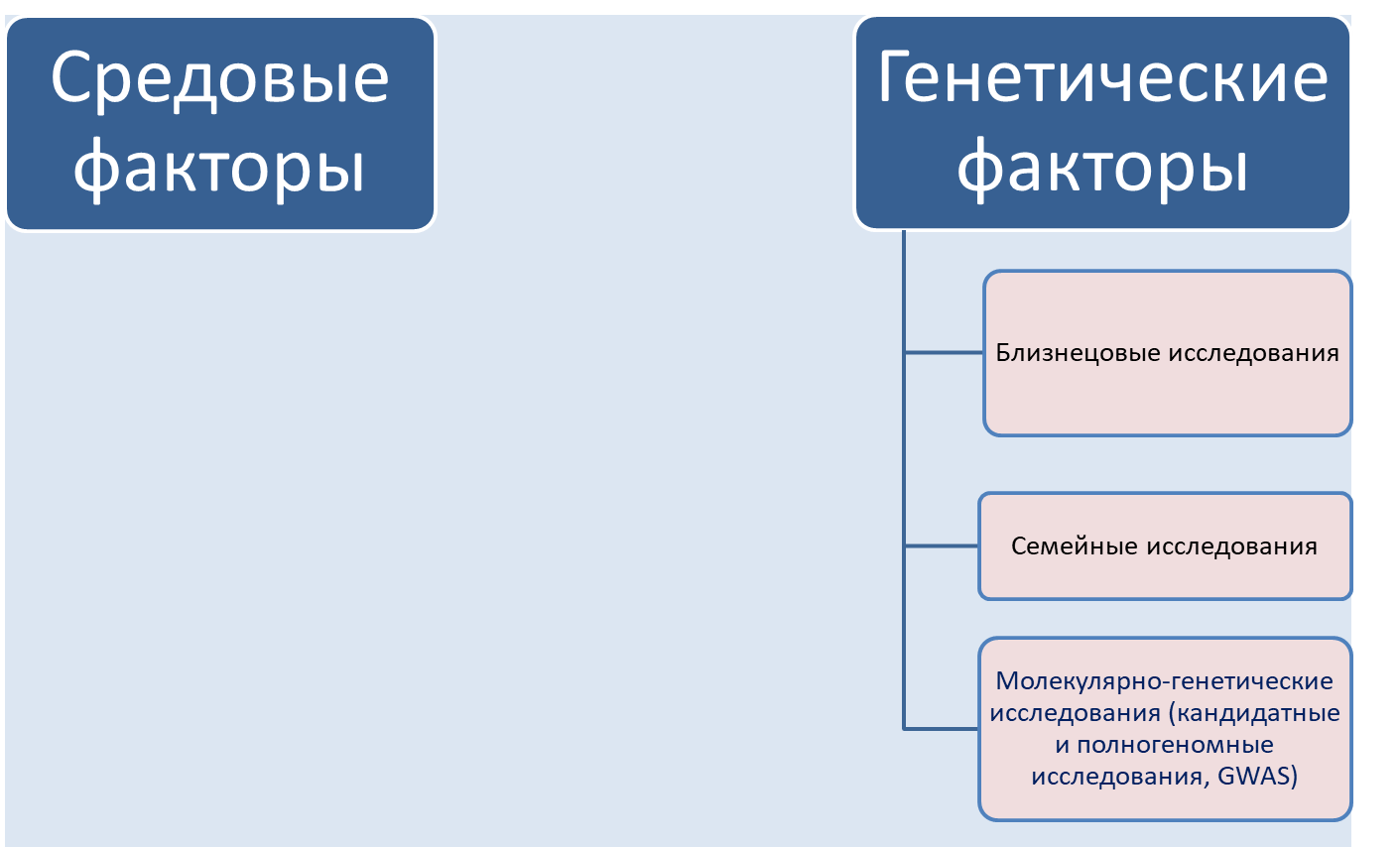 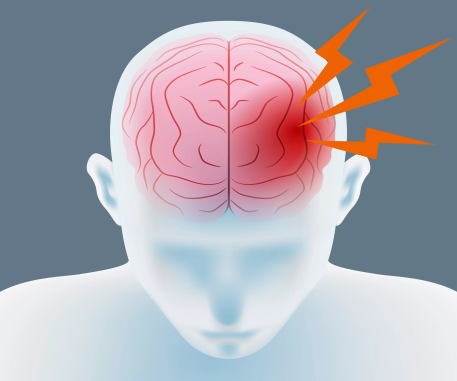 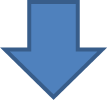 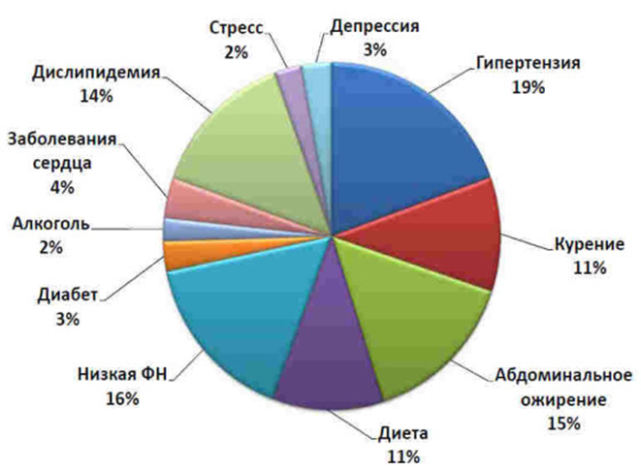 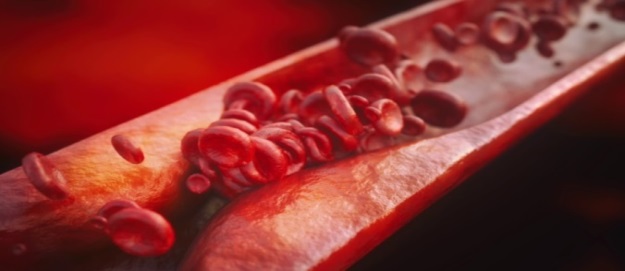 Цель исследования
Исследовать пол-специфические ассоциации полиморфного варианта rs8140505 гена GGT5 с риском развития ишемического инсульта у жителей Центральной России.
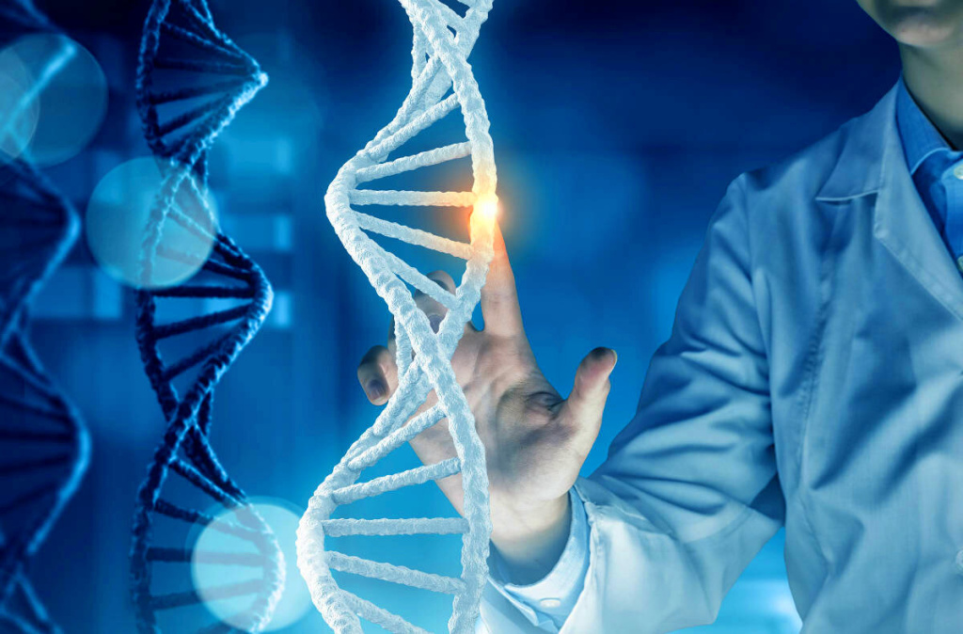 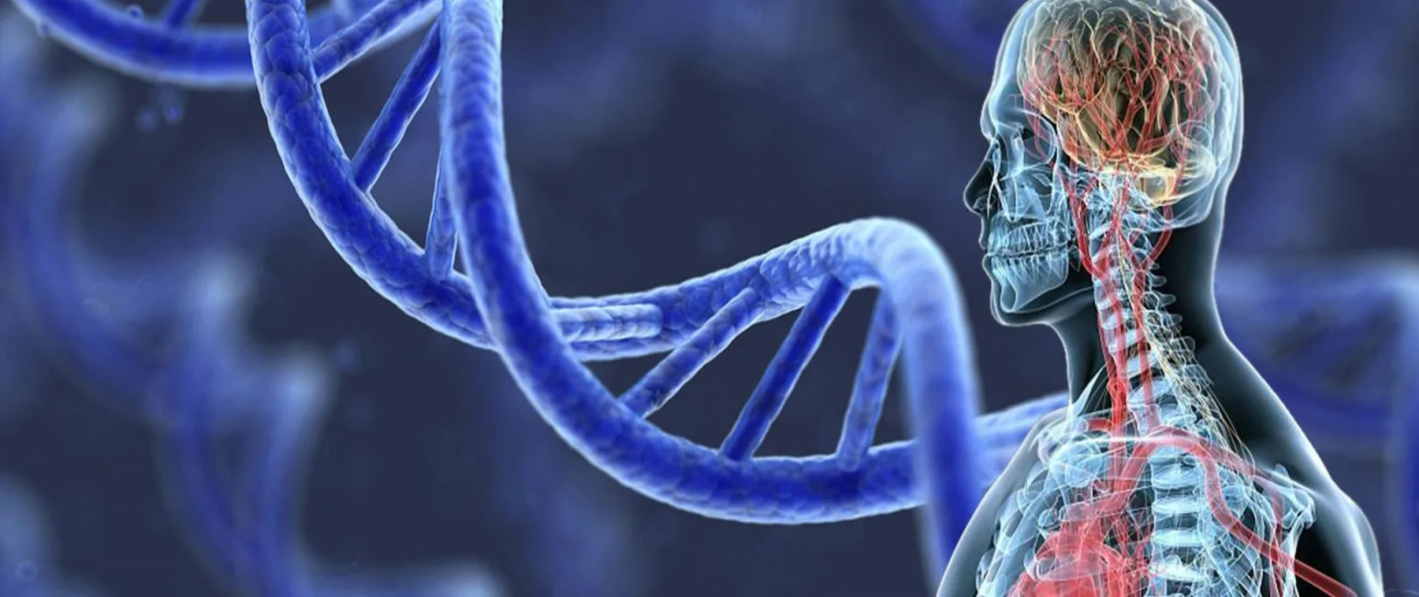 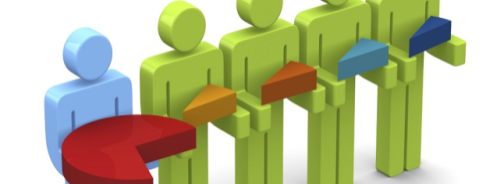 Материалы исследования
Образцы ДНК 1288 неродственных индивидов славянского происхождения (преимущественно  русской национальности), проживающих на территории г. Курска и Курской области.
600 больной ИИ
(средний возраст 61,09 ± 9,77 года, 330 мужчины и 270 женщин)
688 относительно здоровых добровольцев 
(средний возраст 60,84 ± 7,45 лет, 366 мужчины и 322 женщины)
Протокол исследования был одобрен региональным этическим комитетом КГМУ (протокол № 6 от 14.05.2018)
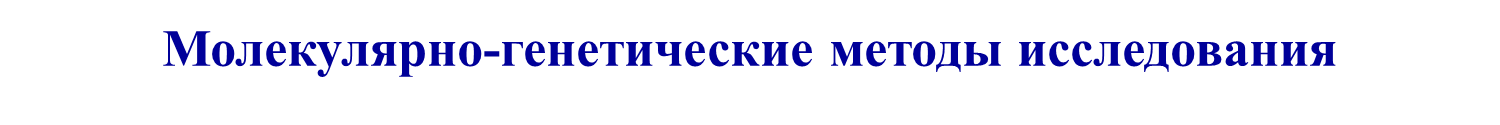 Статистическая обработка данных выполнена с помощью программы SNPstats (https://www.snpstats.net)
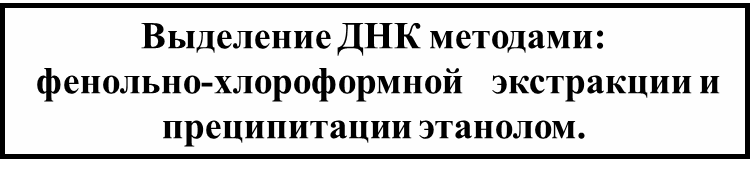 Анализ соответствия распределения частот генотипов равновесию Харди-Вайнберга
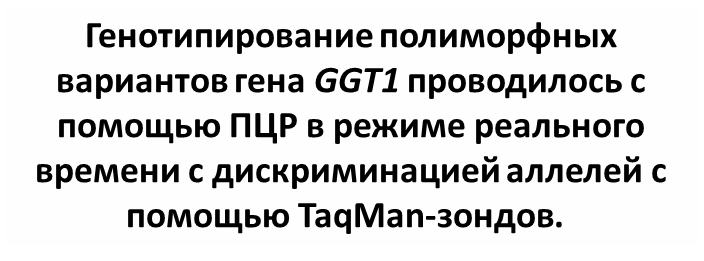 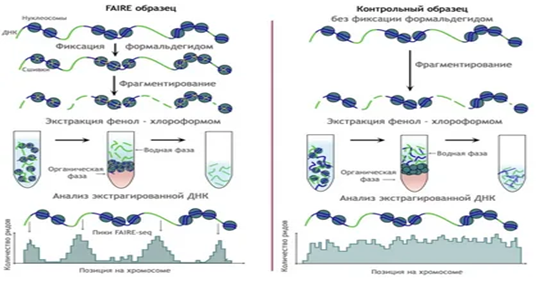 Ассоциации аллелей и генотипов с риском развития ИИ оценивались путем расчета отношения шансов и 95% доверительного интервала, метод оценки рисков (OR).
Результаты исследования
Анализ ассоциации полиморфного варианта rs11546155 гена GGT7 с риском развития ишемического инсульта в группах, стратифицированных по полу
The association analysis between polymorphism rs11546155 of the GGT7 gene and the risk of ischemic stroke in sex-stratified groups
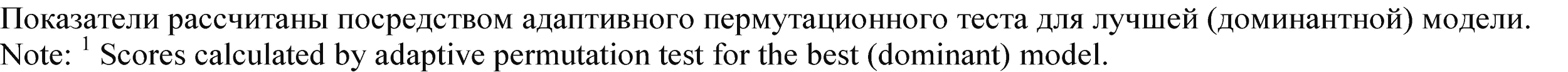 В результате исследования была впервые установлена ассоциация полиморфного варианта rs8140505 гена GGT5 с риском развития ишемического инсульта у женщин Центральной России.